Výšky v trojúhelníku
M / 6. A		týden	 6. – 10. 4.

Výpisky do sešitu / neposílat/ - snímek 1 – 16
	/ důležité vyznačeno žlutě/

2.    Úkoly z posledního snímku vypracovat do sešitu. Nemusíte 	posílat. Výsledky  jsou vzadu v učebnici.
VÝŠKA
Pojem výška nás provází celým životem a setkáváme se s ním prakticky každodenně např. :
výška spolužáka, výška stromu, výška rozhledny, věže, atd.
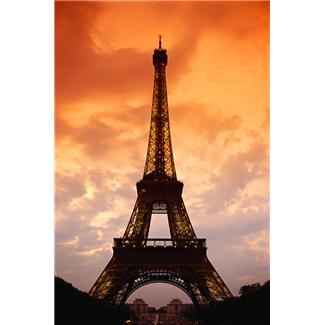 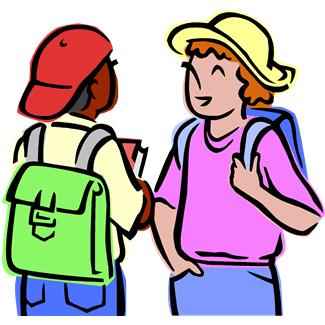 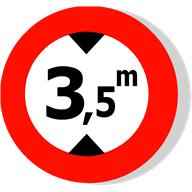 [Speaker Notes: obrázky z Clipartu Microsoft Office]
Do jaké výšky vyrostl strom?
Náčrtek tužkou.
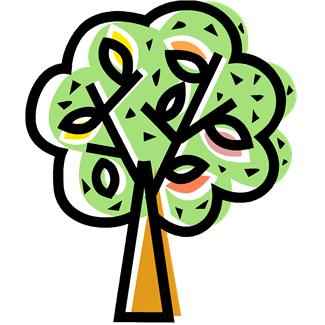 NE
v
v
ANO
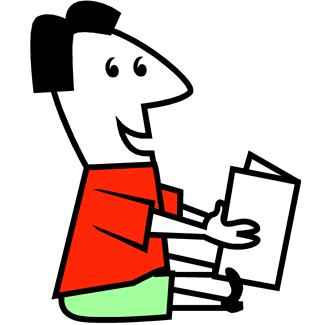 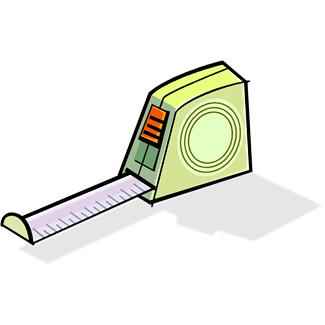 .
[Speaker Notes: obrázky z Clipartu Microsoft Office]
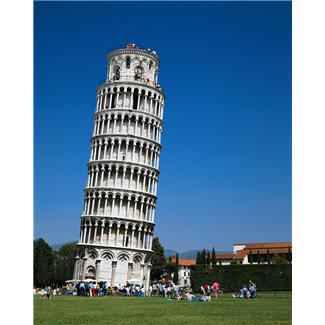 Do jaké výšky sahá šikmá věž v Pise?
NE
v
ANO
v
.
Do výšky 56 metrů.
[Speaker Notes: obrázky z Clipartu Microsoft Office]
Do jaké výšky sahá Eiffelova věž?
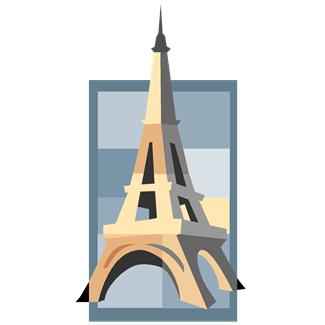 v
Výšku vždy měříme kolmo od země až do nejvyššího bodu měřeného objektu – kolmá vzdálenost.
.
Do výšky 324 metrů.
[Speaker Notes: obrázky z Clipartu Microsoft Office]
Jak vysoký je trojúhelník ABC?
OBECNÝ TROJÚHELNÍK
C
Načrtni od ruky a z dalších obrázků doplň va a vb. Výšky označ barevně.
a
b
vc
.
A
c
B
C1
pata kolmice
Úsečka vc = CC1  je výška ke straně c
Jak vysoký je trojúhelník ABC?
OBECNÝ TROJÚHELNÍK
C
A1
pata kolmice
.
a
b
va
A
c
B
Úsečka va = AA1  je výška ke straně a
Jak vysoký je trojúhelník ABC?
OBECNÝ TROJÚHELNÍK
C
B1
pata kolmice
.
a
b
vb
A
c
B
Úsečka vb = BB1  je výška ke straně b
Jak vysoký je trojúhelník ABC?
OBECNÝ TROJÚHELNÍK
Výška trojúhelníku je kolmá vzdálenost strany a příslušného vrcholu.
C
A1
.
B1
.
a
b
V
va
vb
vc
.
A
c
B
C1
Rýsuj: c = 6 cm, b= 4,5 cm, a=5,5 cm
 Zapiš: va =	vb=		vc=
PAMATUJ !
tři
Každý trojúhelník má …………….výšky.
jednom
Všechny výšky se protínají v …….……………bodě V.
Každá výška je kolmá k jedné jeho straně.
va         a
vb         b
vc         c
Výška je úsečka – nikoli přímka !
PRAVOÚHLÝ TROJÚHELNÍK
B
Náčrtek od ruky
.
c
a
vb
=
vc
.
C
b
=
va
A
Odvěsny pravoúhlého trojúhelníku jsou zároveň výškami.
Výška v trojúhelníku je nejkratší vzdálenost mezi vrcholem a přímkou, na které leží protější strana.
TUPOÚHLÝ TROJÚHELNÍK
C
Průsečík výšek trojúhelníku leží vně.
Prohlédni .
b
vc
.
a
vb
.
A
c
B
va
.
NAJDI VŠECHNY 4 CHYBY
C
.
.
a
b
V
vb
vc
vb
va
vc
.
.
B
A
c
ROVNOSTRANNÝ TROJÚHELNÍK
C
Rýsuj: a=b=c=5 cm
vc
a
b
.
.
V
vb
va
.
A
c
B
Všechny výšky jsou shodné.    va =vb =vc
ROVNORAMENNÝ TROJÚHELNÍK
C
Rýsuj:
 c= 8 cm, a = b = 5 cm ,
Urči výšky a zapiš.
.
.
a
b
V
vc
vb
va
.
A
B
c
Výšky k ramenům jsou shodné.
va = vb
Příklady k procvičení / do sešitu/ /neposílat/
Narýsuj rovnostranný trojúhelník, a= b= c = 5 cm a sestroj všechny výšky trojúhelníku. Změř výšky a zapiš, co pro ně platí. /zadání, náčrtek/

Narýsuj rovnoramenný trojúhelník, kde a= b= 7cm, c= 5 cm/základna/ Sestroj všechny výšky trojúhelníku. Změř výšky a zapiš, co pro ně platí. /zadání, náčrtek/

Vypočítej obvody: 	Trojúhelník	60 cm, 20 cm, 50 cm
			Obdélník		8 m, 25 m
			Čtverec		22 dm
			/ vzorec, dosazení, výsledek, jednotka- M 1. díl str.56/
Str. 52 / 4 A – rýsuj a odpověz
Str. 52 / 5 A – rýsuj a odpověz
Str. 52/ 6 – jen odpověď
Str. 63/ 5 – A i B
Str. 63/ 9 – jen odpověď